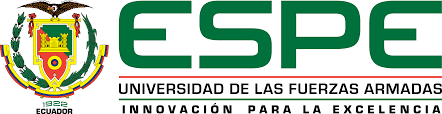 DEPARTAMENTO DE CIENCIAS ECONÓMICAS, ADMINISTRATIVAS Y DEL COMERCIO

CARRERA DE INGENIERÍA EN MERCADOTECNIA

TEMA: “ESTUDIO DE SATISFACCIÓN DE LA APLICACIÓN DE LAS ESTRATEGIAS DE MARKETING MIX EN EL SECTOR DE VENTA DE REPUESTOS AUTOMOTRICES DEL CANTÓN RUMIÑAHUI, APLICANDO EL MODELO KANO”

AUTORA: CORELLA GRIJALVA, VALERIA ESTEFANÍA  

DIRECTOR: MGS. SEGOVIA GUERRERO, CESAR RICARDO 
OPONENTE: ING. ITURRALDE, JUAN FERNANDO 
SANGOLQUI 
2018
JUSTIFICACIÓN
Actualmente la venta de automóviles varía de acuerdo a que los precios tienden a la alza de manera constante, y esto se debe a las reformas económicas y comerciales del gobierno; todo esto hace que la vida útil del parque automotor se prolongue y con ello la demanda de repuestos automotrices aumente.
Siendo una oportunidad para los proveedores de repuestos automotrices de idear mejores estrategias de venta con el fin de rotar el stock de repuestos.
PLANTEAMIENTO DEL PROBLEMA
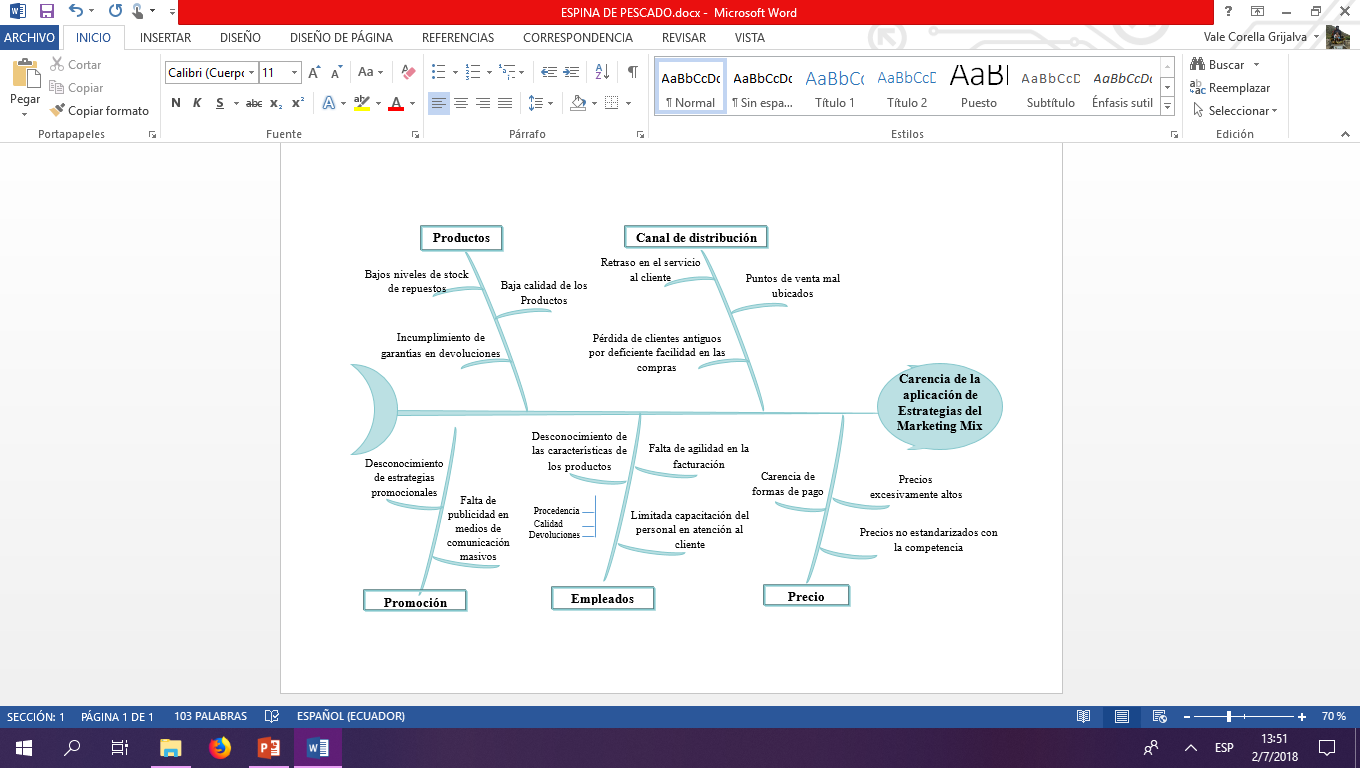 OBJETIVO GENERAL
“Analizar los factores que influyen en la satisfacción de la aplicación de las estrategias del Marketing Mix en el sector de venta de repuestos automotrices del Cantón Rumiñahui aplicando el modelo KANO”.
OBJETIVOS ESPECÍFICOS
Analizar las variables y los motivos que satisfacen la aplicación de las estrategias de Marketing Mix en el sector de venta de repuestos automotrices.
Analizar la frecuencia de compra de repuestos automotrices en el Cantón Rumiñahui.
Desarrollar el estudio de investigación de la aplicación de las estrategias del marketing mix, mediante el modelo Kano 
Proponer opciones de mejora en la venta de los repuestos automotrices de manera estandarizada.
MARCO TEÓRICO
Resaltan el procedimiento analítico y práctico de los consumidores al momento de escoger un producto y/o servicio que ellos estiman que van a satisfacer sus necesidades y requerimientos. Éste proceso comienza con el reconocimiento de la necesidad, búsqueda de información, identificación de alternativas, evaluación de alternativas, compra y comportamiento post-compra.
MARCO TEÓRICO
Calidad Esperada
Calidad Deseada
Calidad Motivante
Calidad Indiferente
Calidad de Rechazo
MARCO METODOLÓGICO
Hechos particulares 
Conclusiones generales 
Se fundamenta en la experiencia
Análisis de los factores que intervienen

Medirá datos numéricos y se realizará análisis estadísticos
Busca  la  aplicación  o  utilización  de los  conocimientos  adquiridos
Selecciona una serie de cuestiones y recolecta información sobre cada una de ellas
No se tiene control sobre las variables independientes porque ya sucedieron
MARCO METODOLÓGICO
MATRIZ DE OPERACIONALIZACIÓN DE VARIABLES
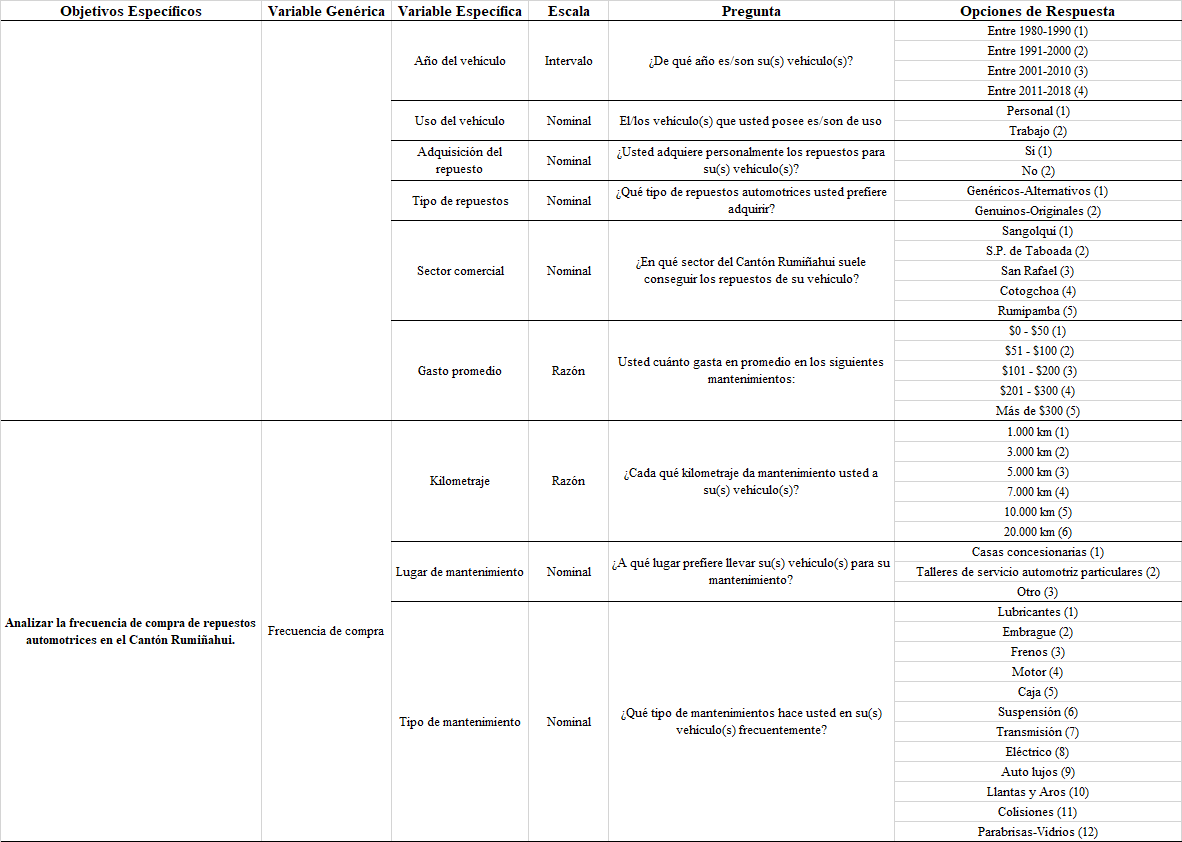 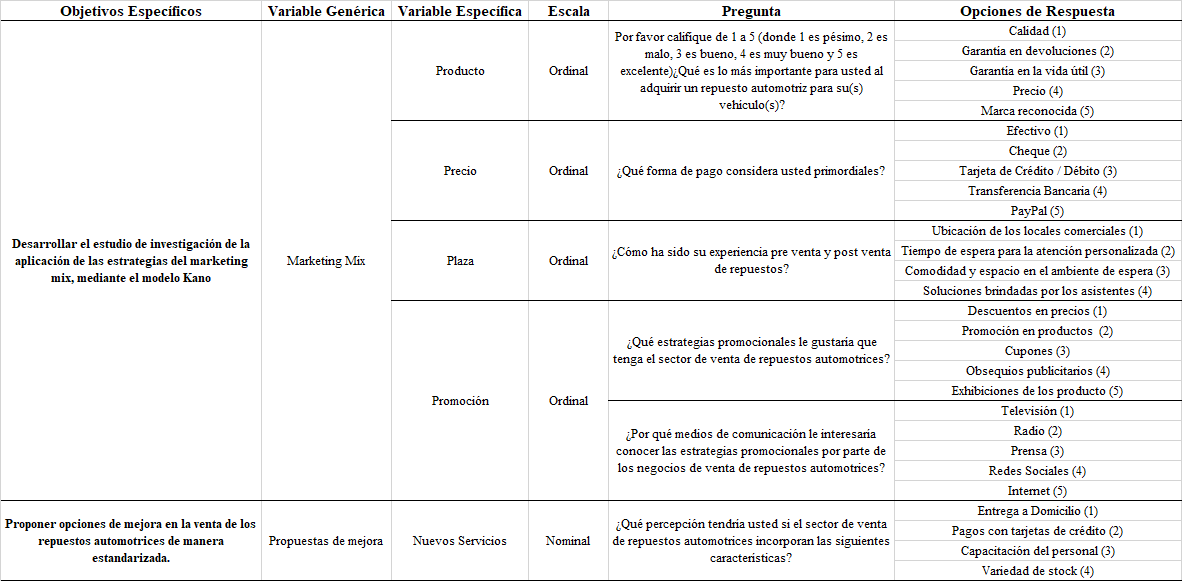 CÁLCULO DE LA MUESTRA
PREGUNTAS RELEVANTES DEL ANÁLISIS DE RESULTADOS
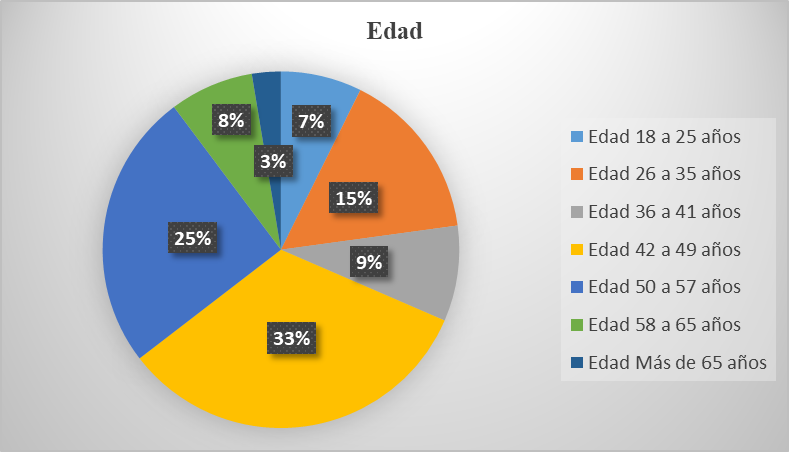 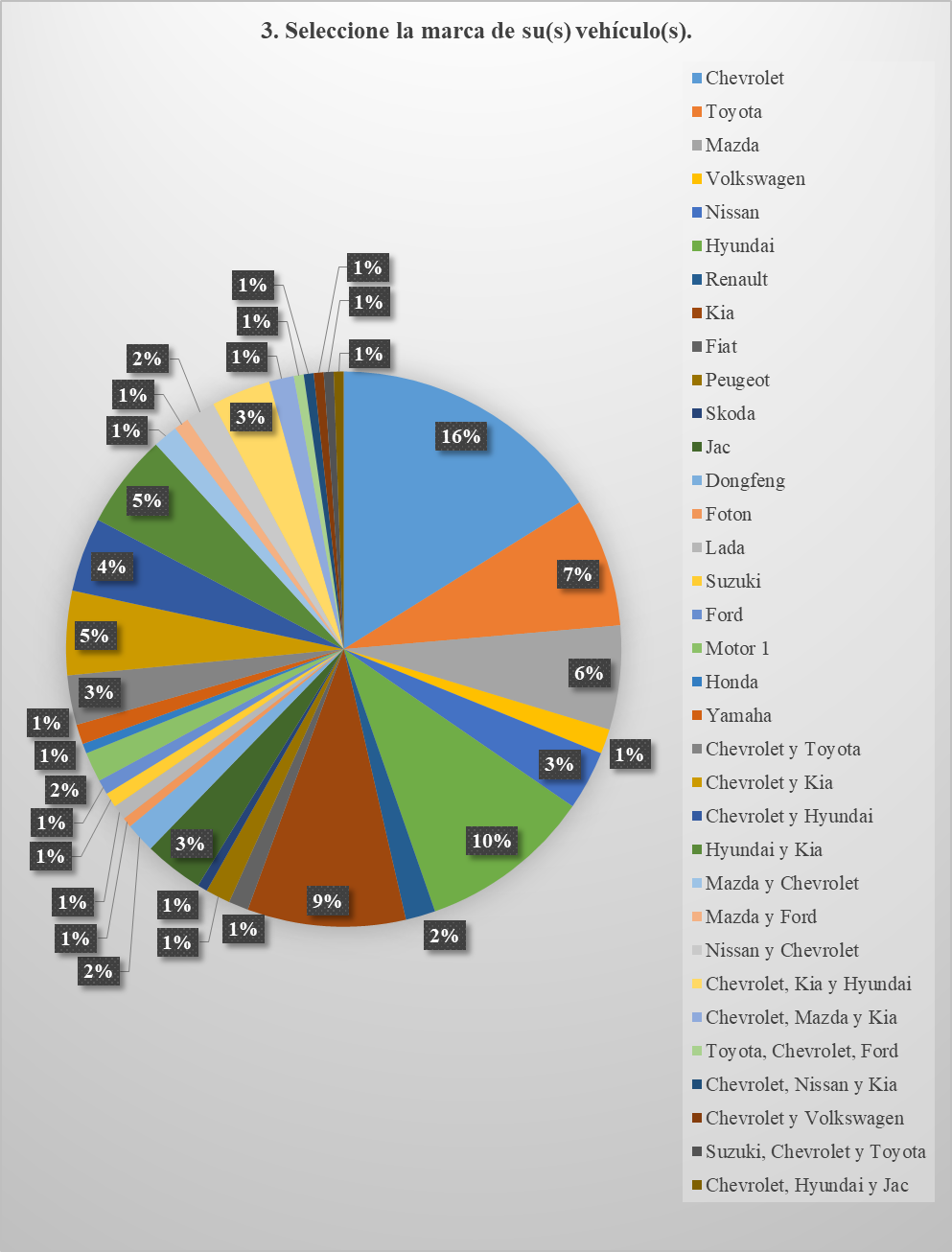 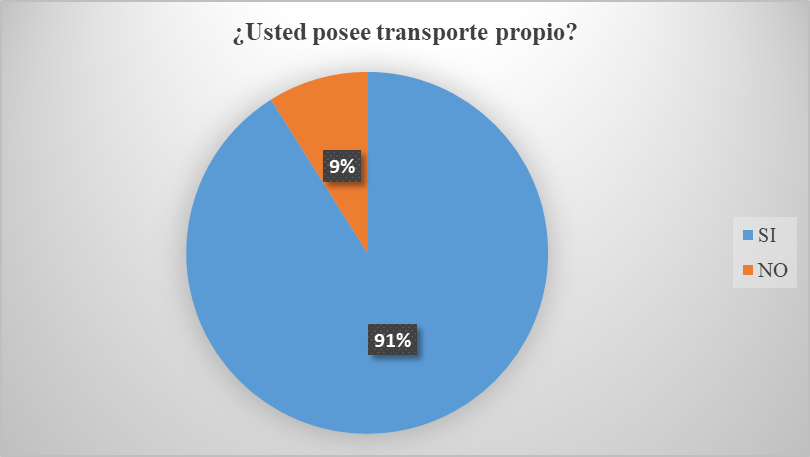 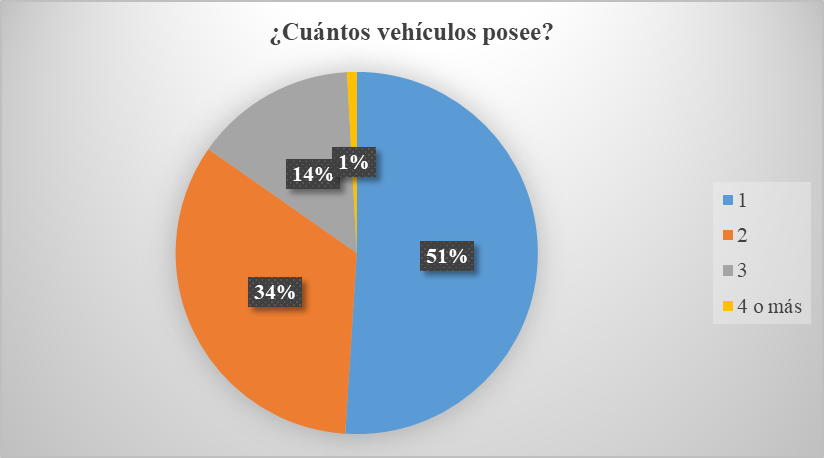 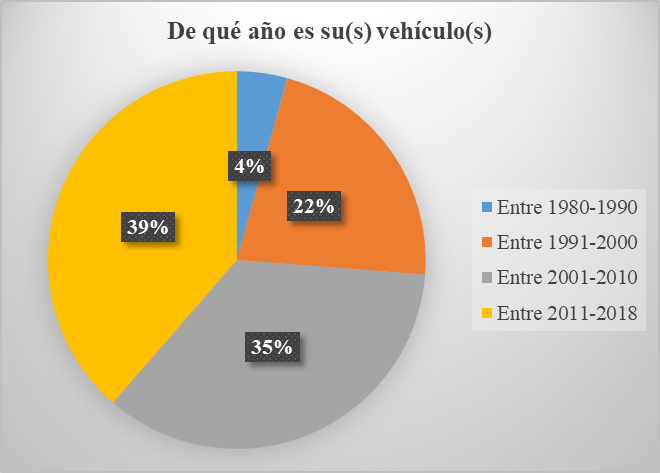 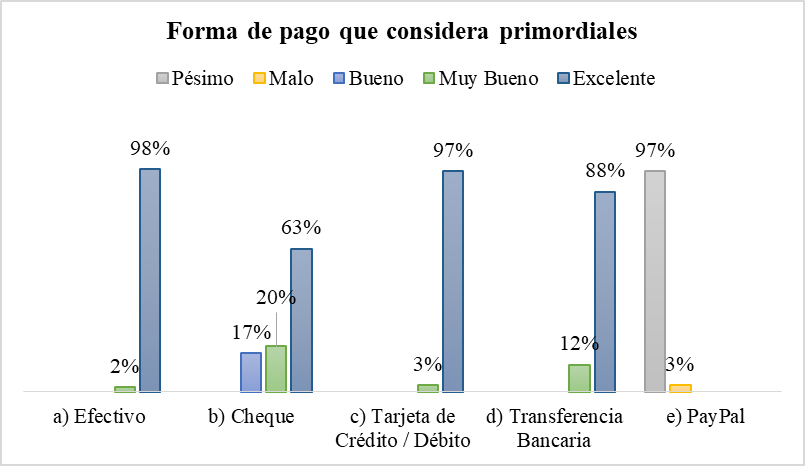 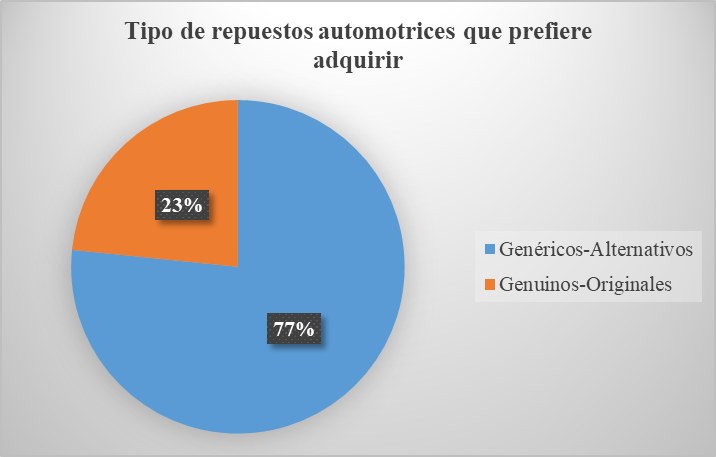 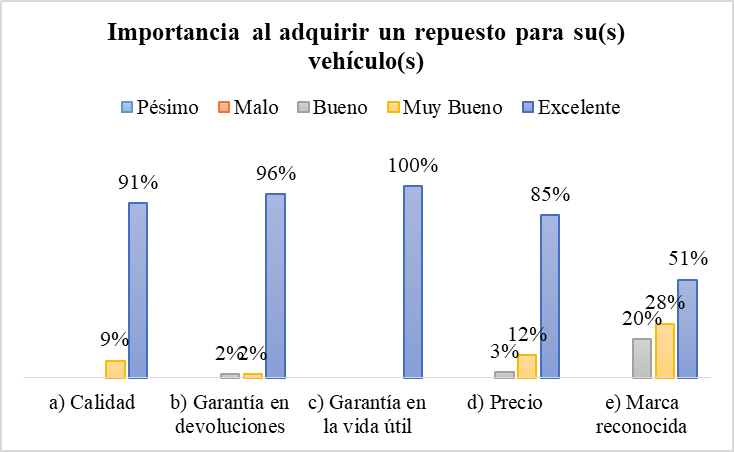 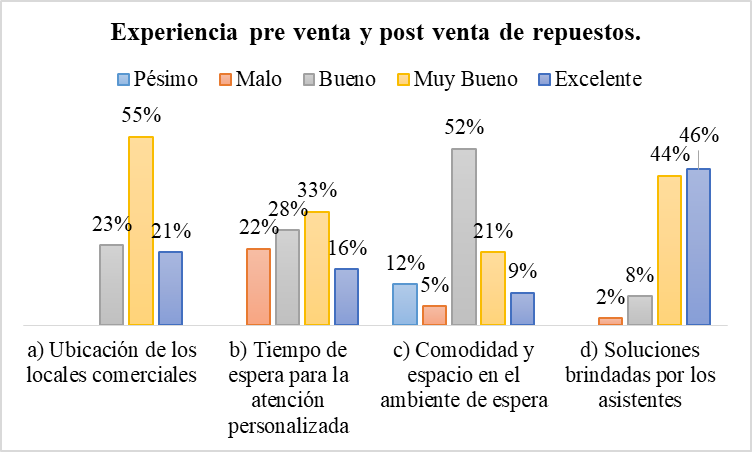 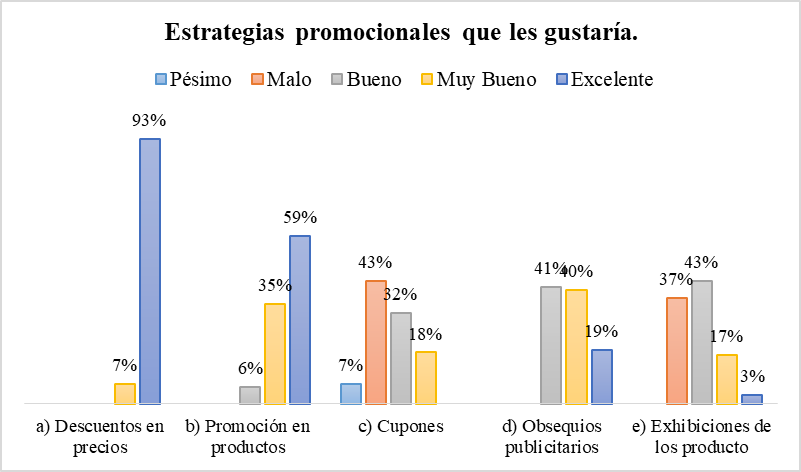 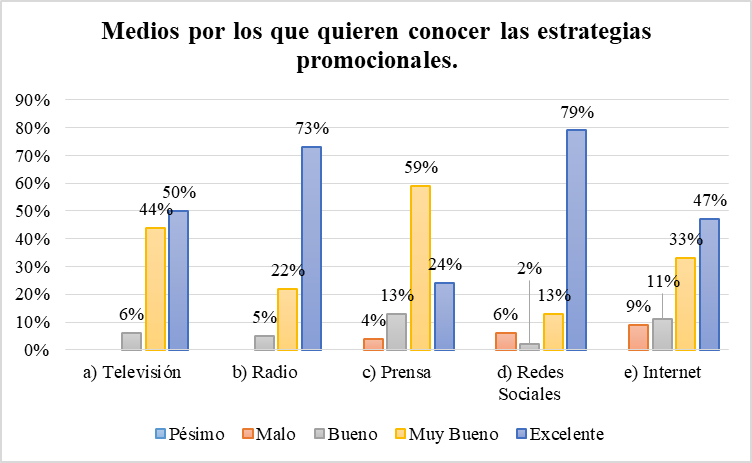 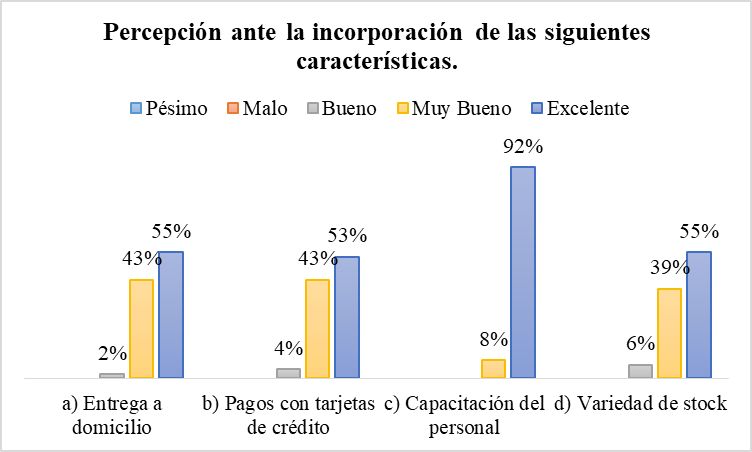 PROPUESTATEMAS DE INVESTIGACIÓN
Estudio de merchandising en los negocios del sector de venta de repuestos automotrices en el cantón Rumiñahui.
Estudio de los beneficios del sector de venta de repuestos automotrices con la implantación de planes de marketing relacional y programas de fidelización para clientes en el cantón Rumiñahui.
Estudio de satisfacción de la aplicación de estrategias promocionales en la venta de repuestos automotrices en el cantón Rumiñahui.
Estudio publicitario para la correcta difusión de estrategias promocionales en el sector de venta de repuestos automotrices del cantón Rumiñahui.
PROPUESTA ESTRATÉGICA
PROPUESTA ESTRATÉGICA
CONCLUSIONES
RECOMENDACIONES